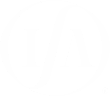 1
Plenary 4
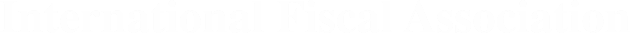 INTERNATIONAL TAX CONFERENCE 2019International Fiscal Association &International Bureau of Fiscal Documentation (IBFD)April 26-27, 2019The Lalit, New Delhi
Tax Dispute Resolution in Post BEPS World
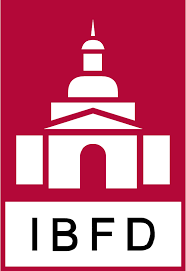 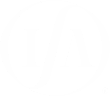 2
Alternate Dispute Resolution
APAs : Baby’s day out!
Indian experience with BIT / AAR – Some Lessons
MAP – Have we tried enough?
Is mandatory arbitration an option? – Fear of the unknown!  OR
Should India lead design of a new ADR mechanism – Acche Dinn!
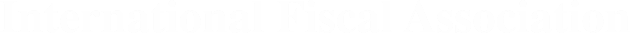 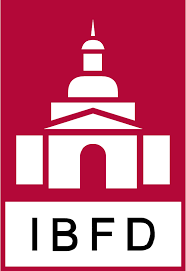 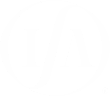 3
Issues under MAP
Unprincipled decisions, use for audit etc.
No obligation to “agree”
No taxpayer role
Black Box – Lack of transparency
Lack of resources, large case volumes
Procedural ambiguities
PE & PE attribution case(s) and not just TP
Income characterization cases
India’s position on Article 9(2) – A welcome change
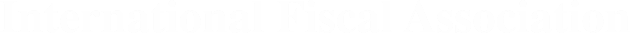 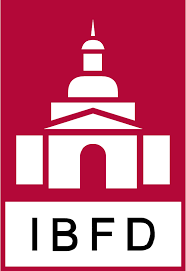 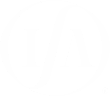 4
Experience with BIT & AAR
BIT in the context of taxation
Model BIT (2016) excludes Taxation
Exhaustion Clause under Model BIT – All remedies until SC to be exhausted 
No takers for the New BIT Model
Efficacy of AAR mechanism
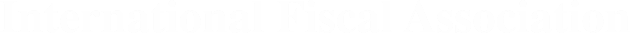 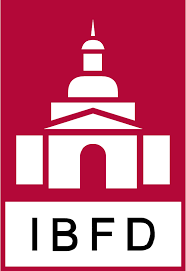 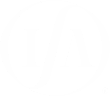 5
Positive experience with APA Programme
Confidence building process
Positive mindset/approach of APA team
TP adjustments history ordinarily not a criteria to begin the process
Keenness to resolve disputes
Bilateral negotiations with many countries including US, UK, Japan, China, Sweden, Netherlands, Australia etc.
Joint site visits a new trend in bilateral process for clarity on FAR for fair negotiation process
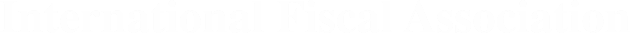 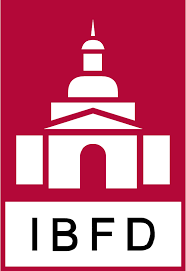 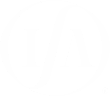 6
Some Recommendations
APA inventory and timeline for conclusions – No prescribed timeline
Fast tracking of renewal process 
Guidance to field officers on objective for review of compliance of APA cases
Capacity building
IND-AS impact on APA – No change in critical assumptions 
E-File mechanism
Greater focus on Bilateral than Unilateral
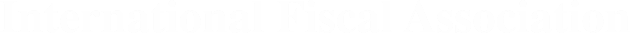 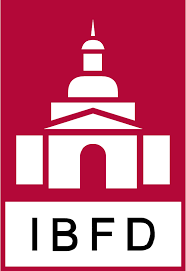 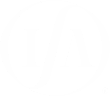 7
Points for Deliberation on APA/MAP
What if outcomes in MAP and APA differ?
Requirement of secondary adjustment under MAP / APA gives it a retrospective flavor with emphasis on Roll Back Mechanism
Law on secondary adjustments introduced from FY 2016-17 
Statute of limitation for MAP under treaty; mostly three years. Time starts from initial draft order or final order?
BEPS Action Plan 14 and 15 – Arbitration under MLI for unresolved issues under MAP
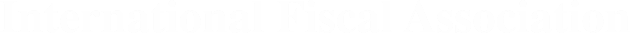 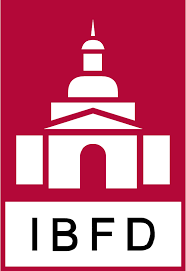 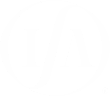 8
India’s concerns on  Arbitration
Sovereignty and constitutional concerns
Lack of experience & familiarity
Costs and lack of resources
Even-handedness
Opposition to tax treaty arbitration at UN forum
Renewability and enforcement
Transparency in Arbitration
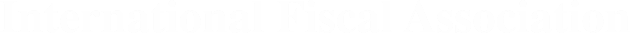 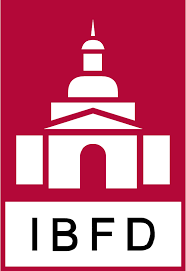